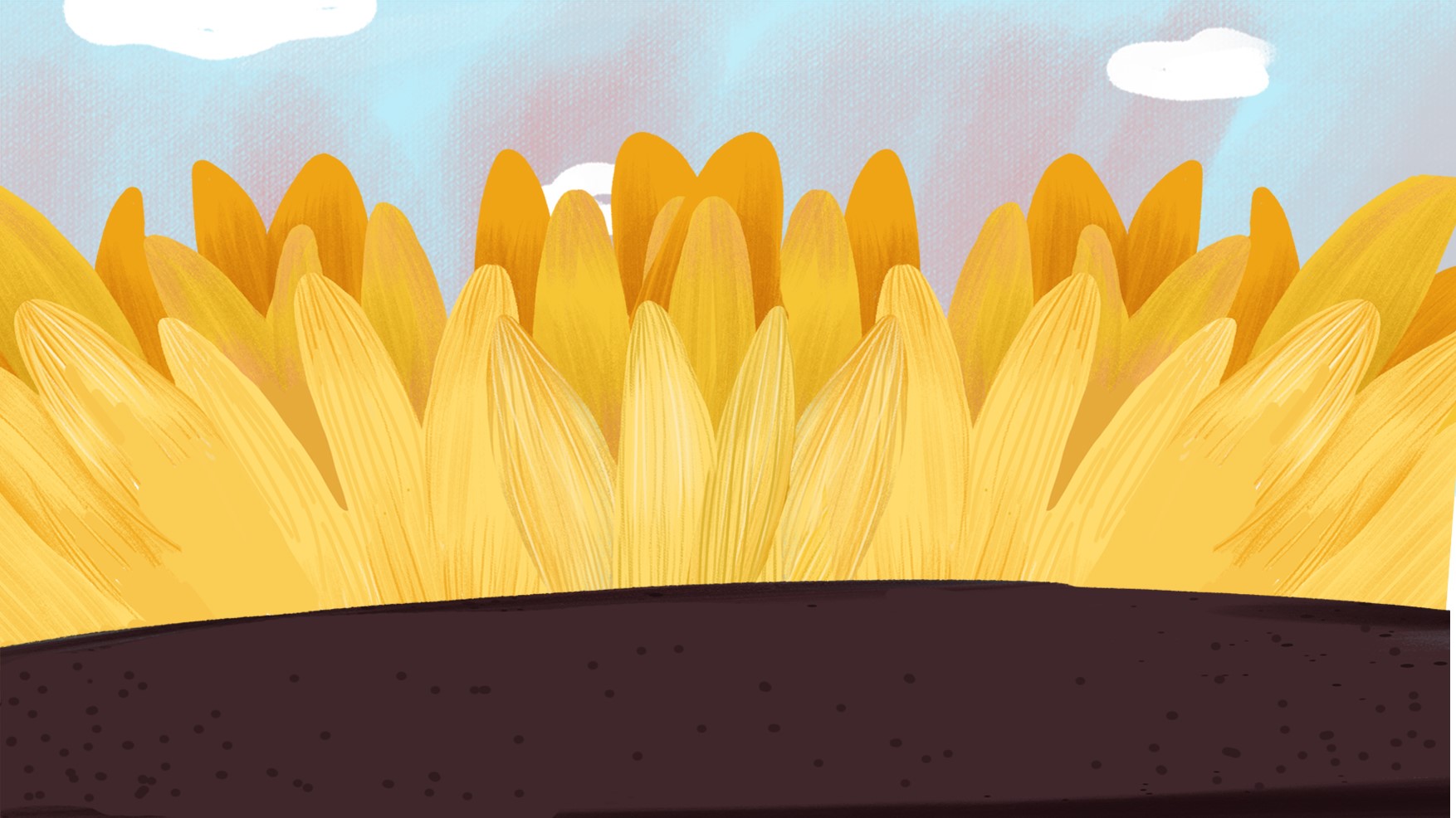 TẠM BIỆT
再见
小可爱
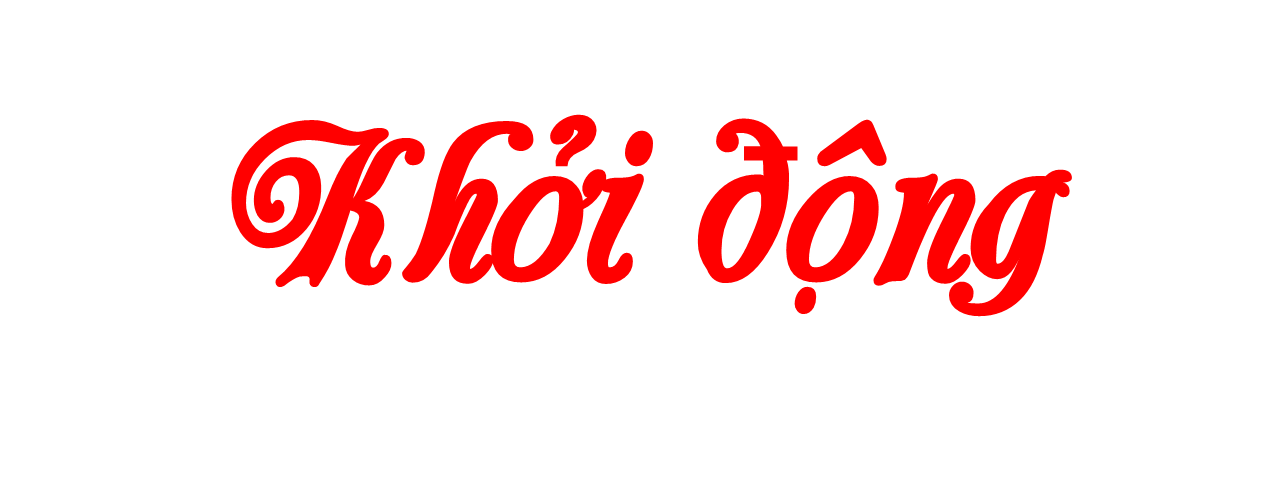 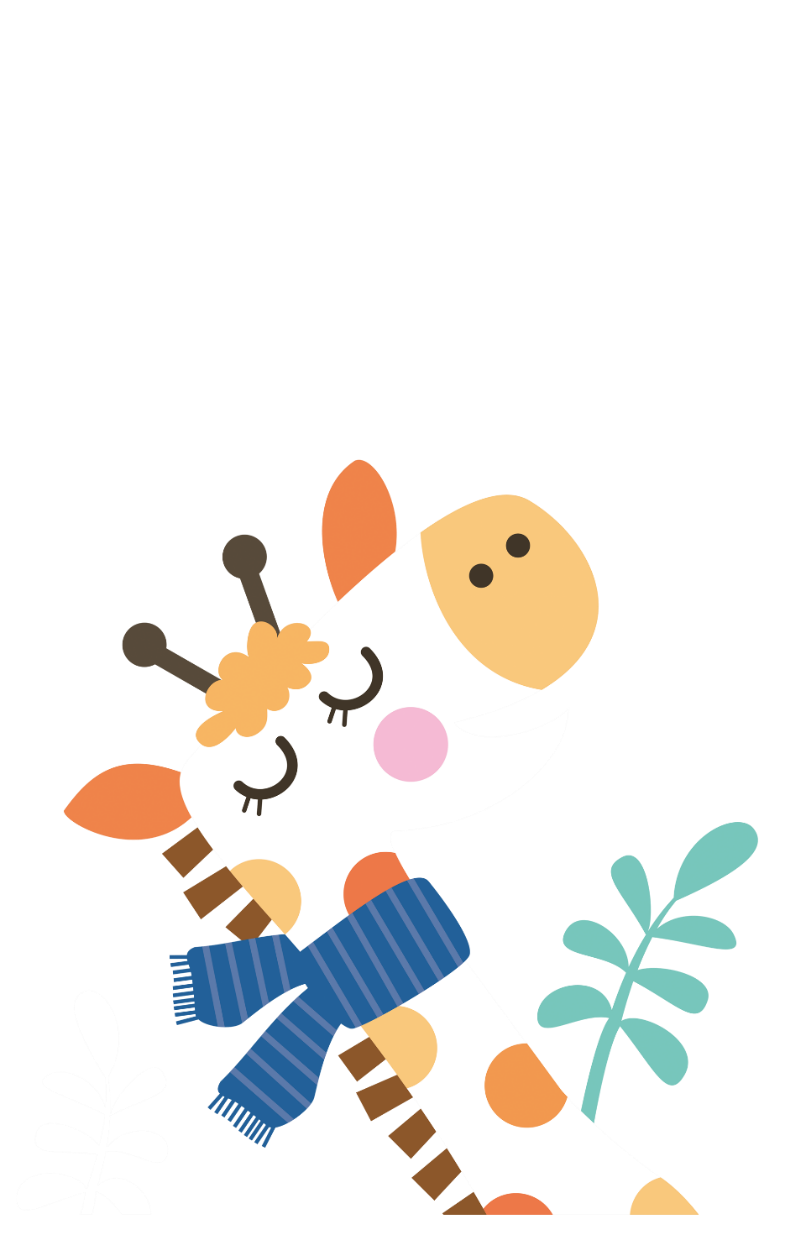 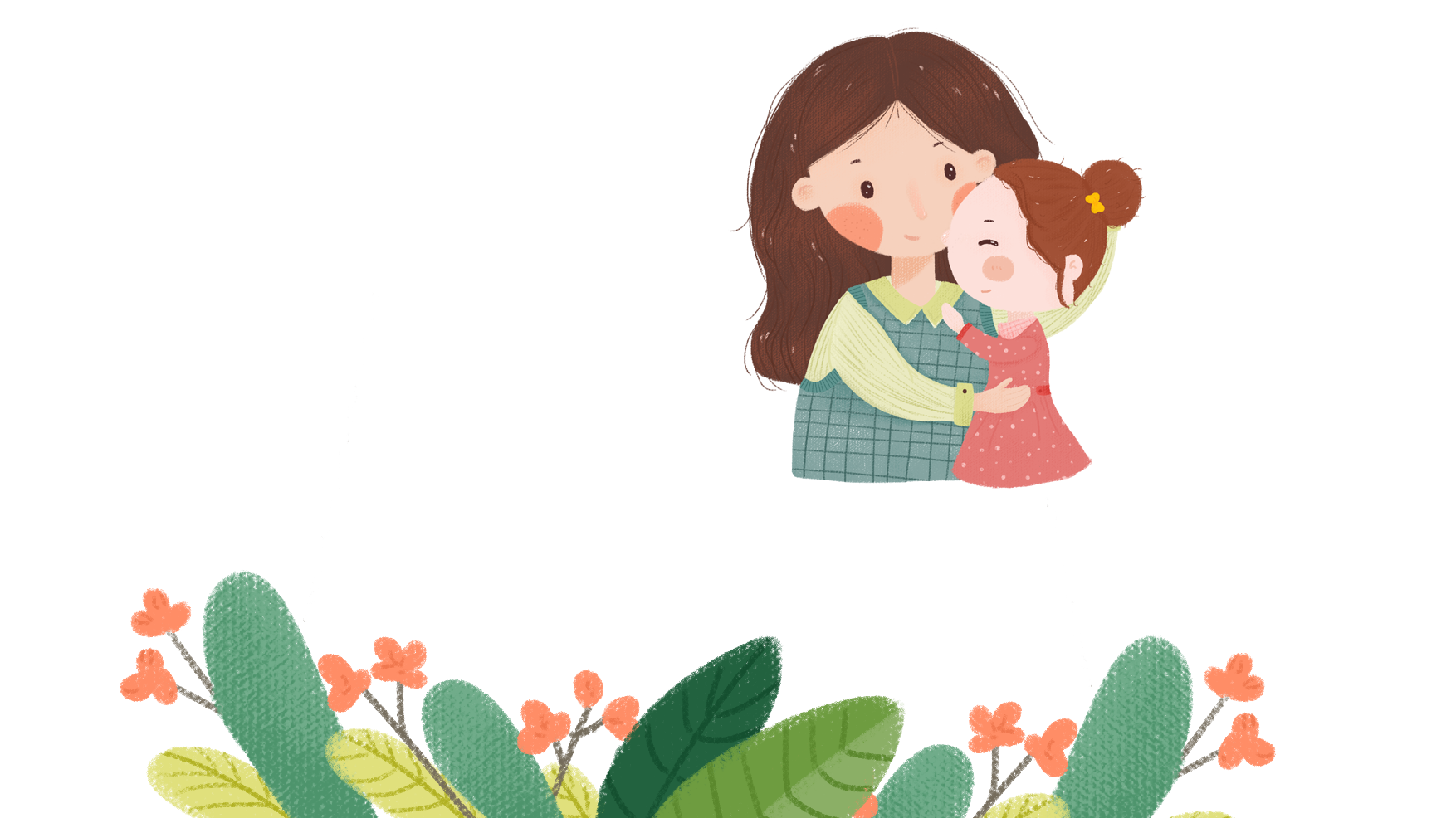 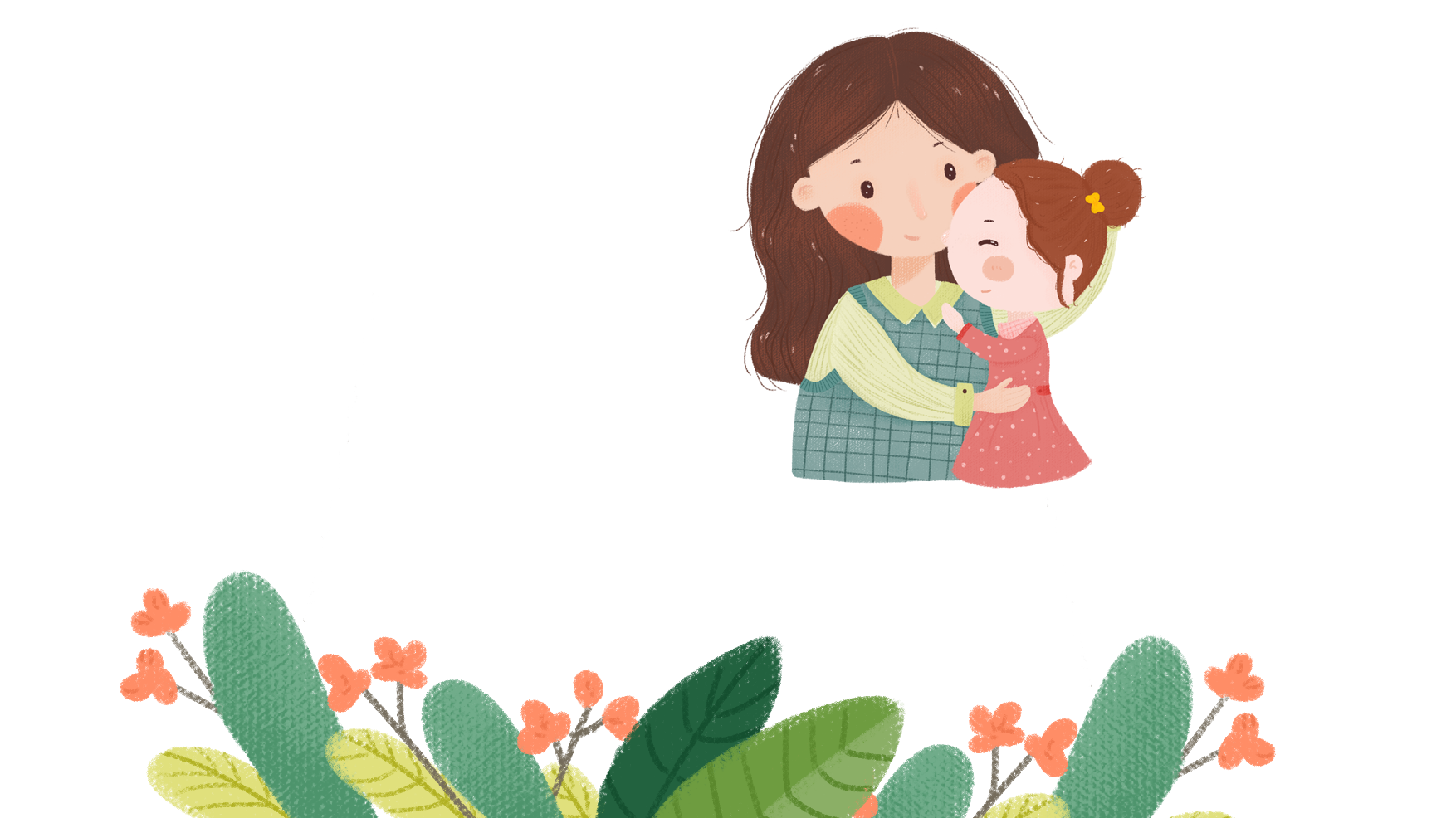 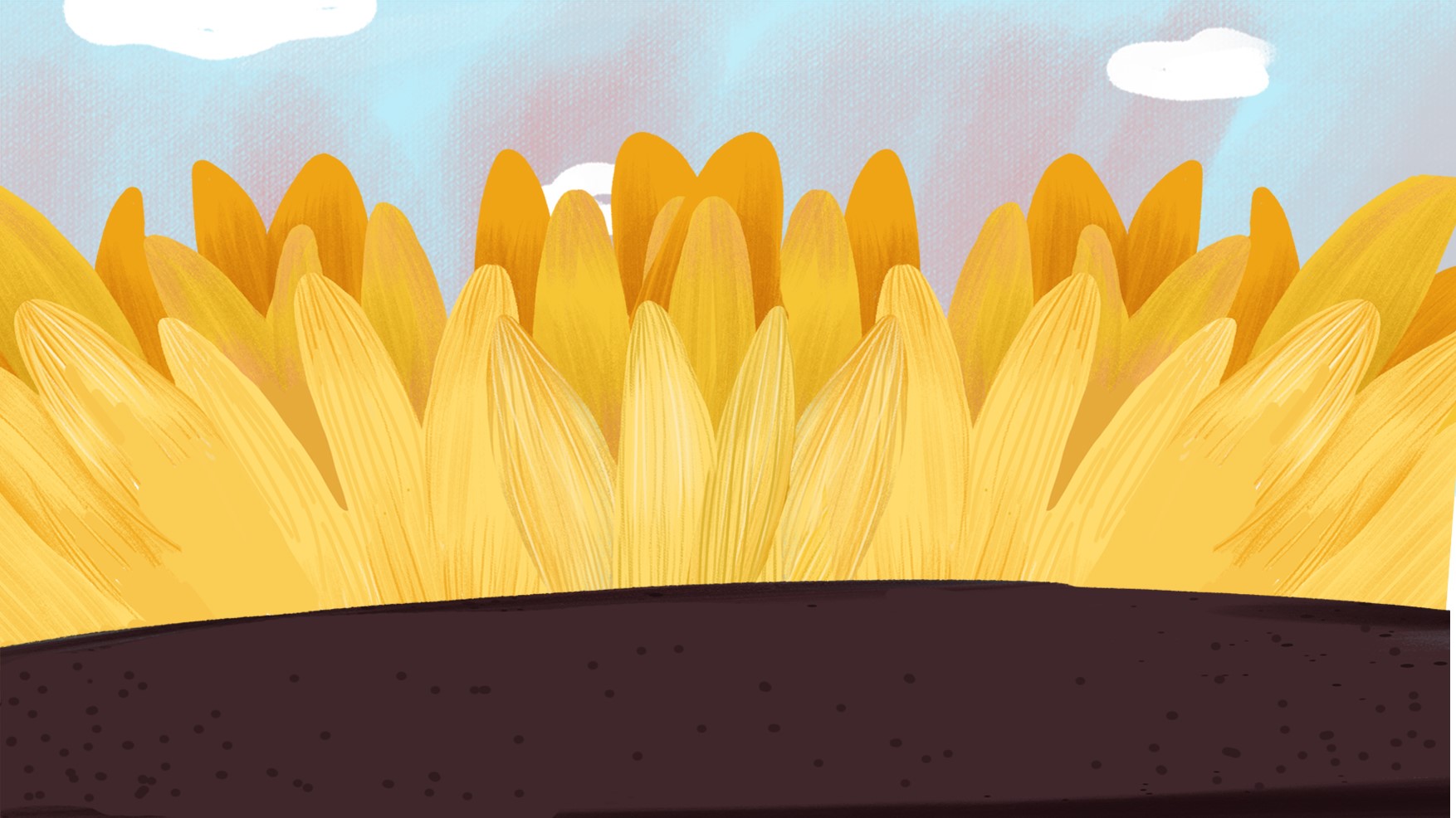 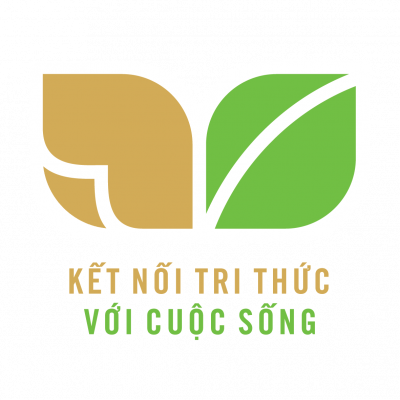 Bài 71: CHIA SỐ CÓ NĂM CHỮ SỐ CHO SỐ CÓ MỘT CHỮ SỐ
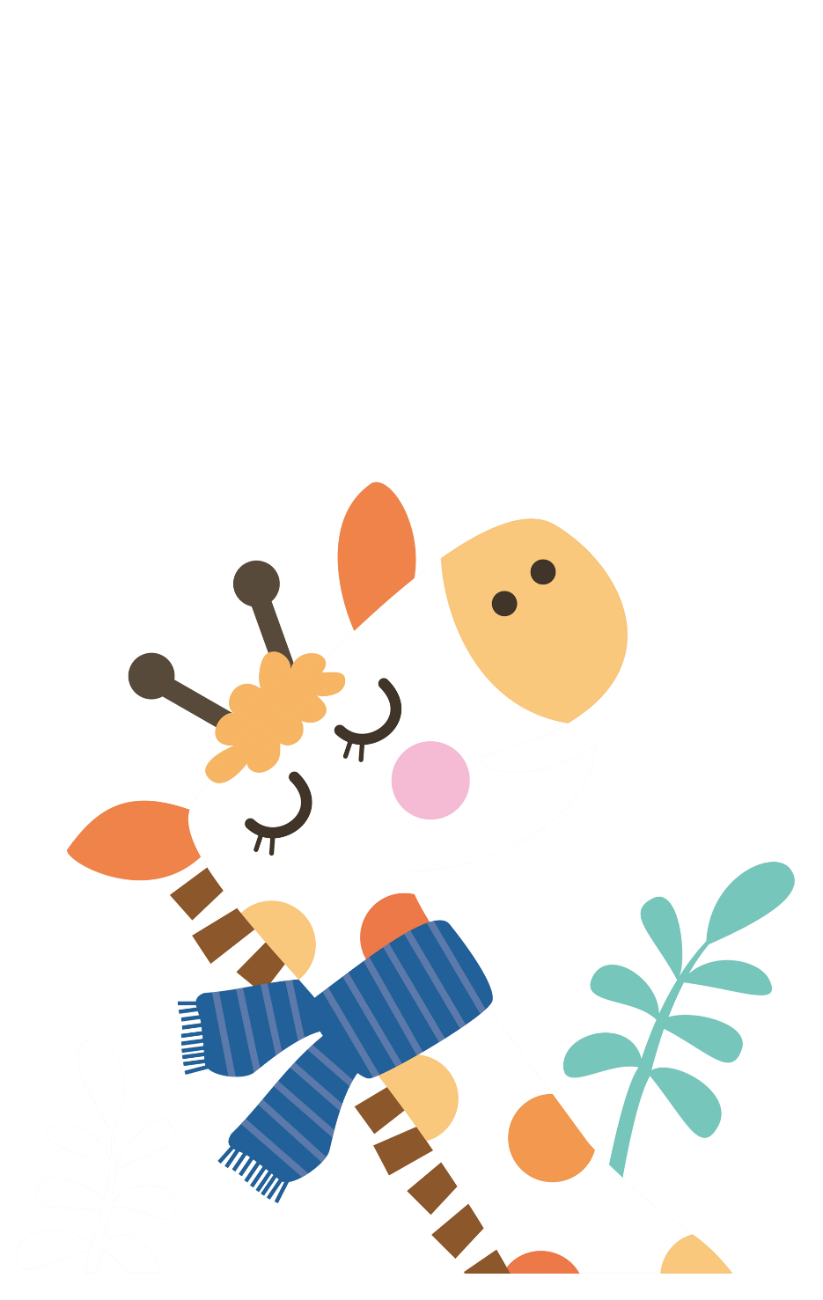 (Tiết 2)
TOÁN 3
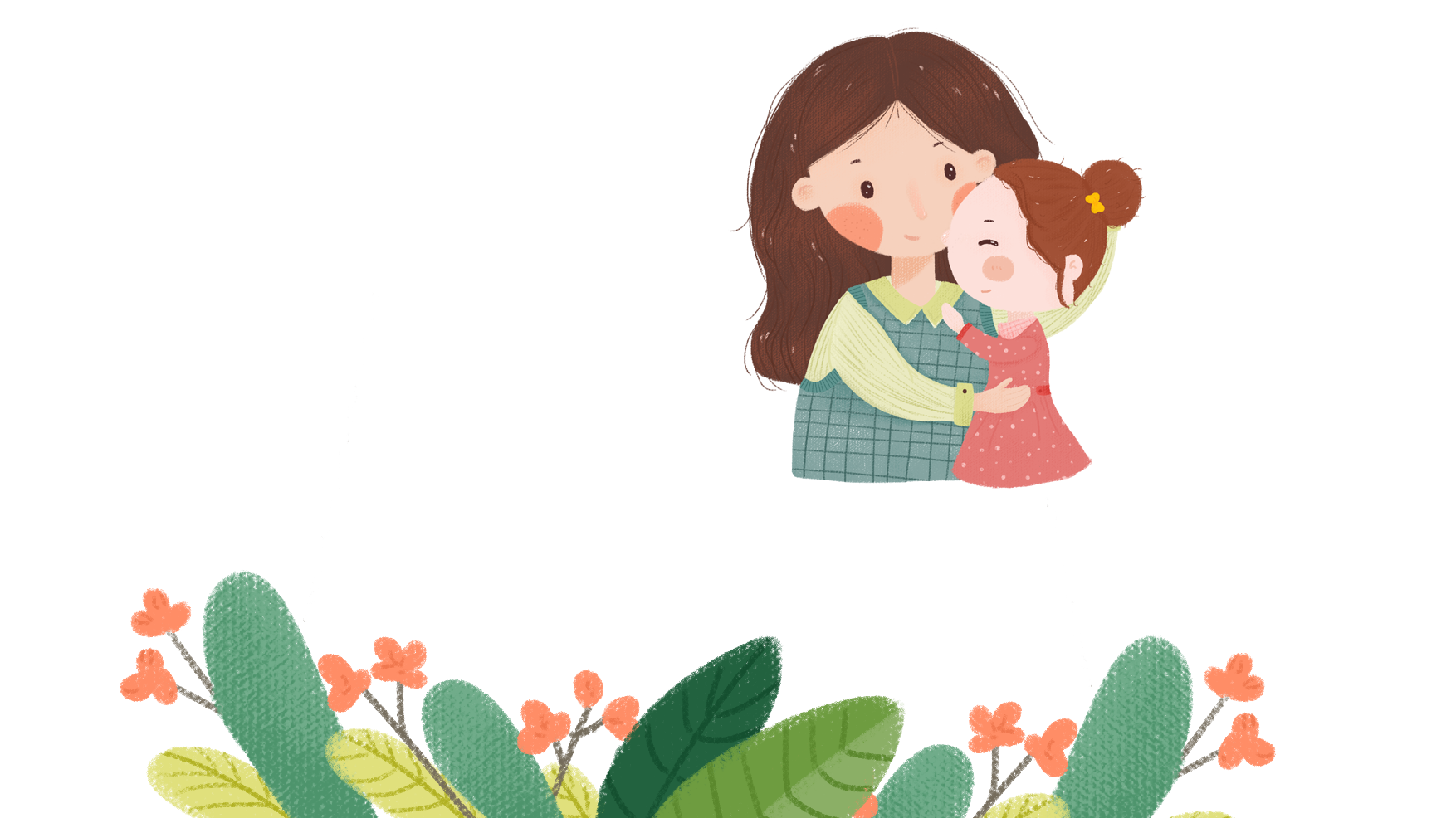 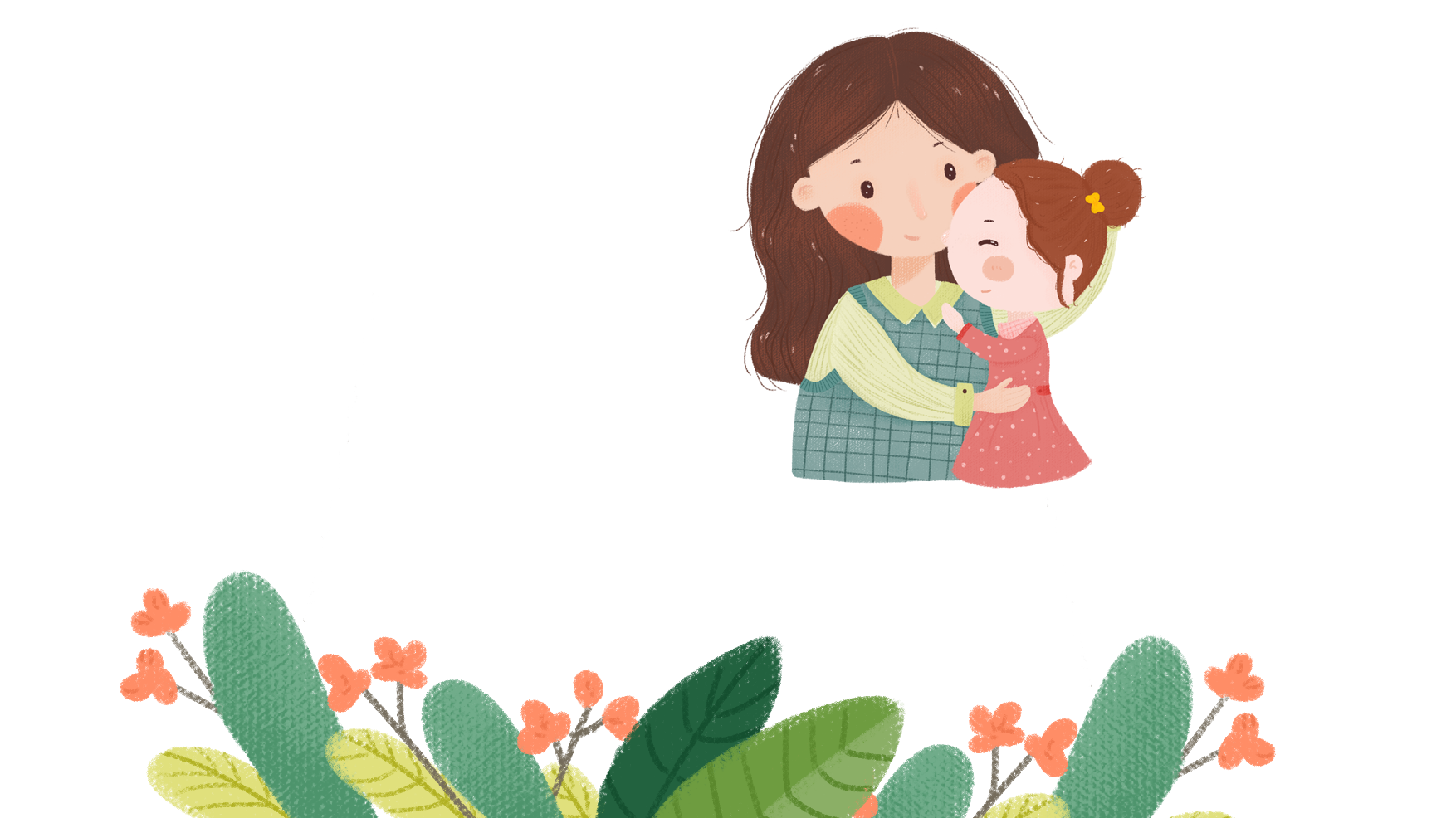 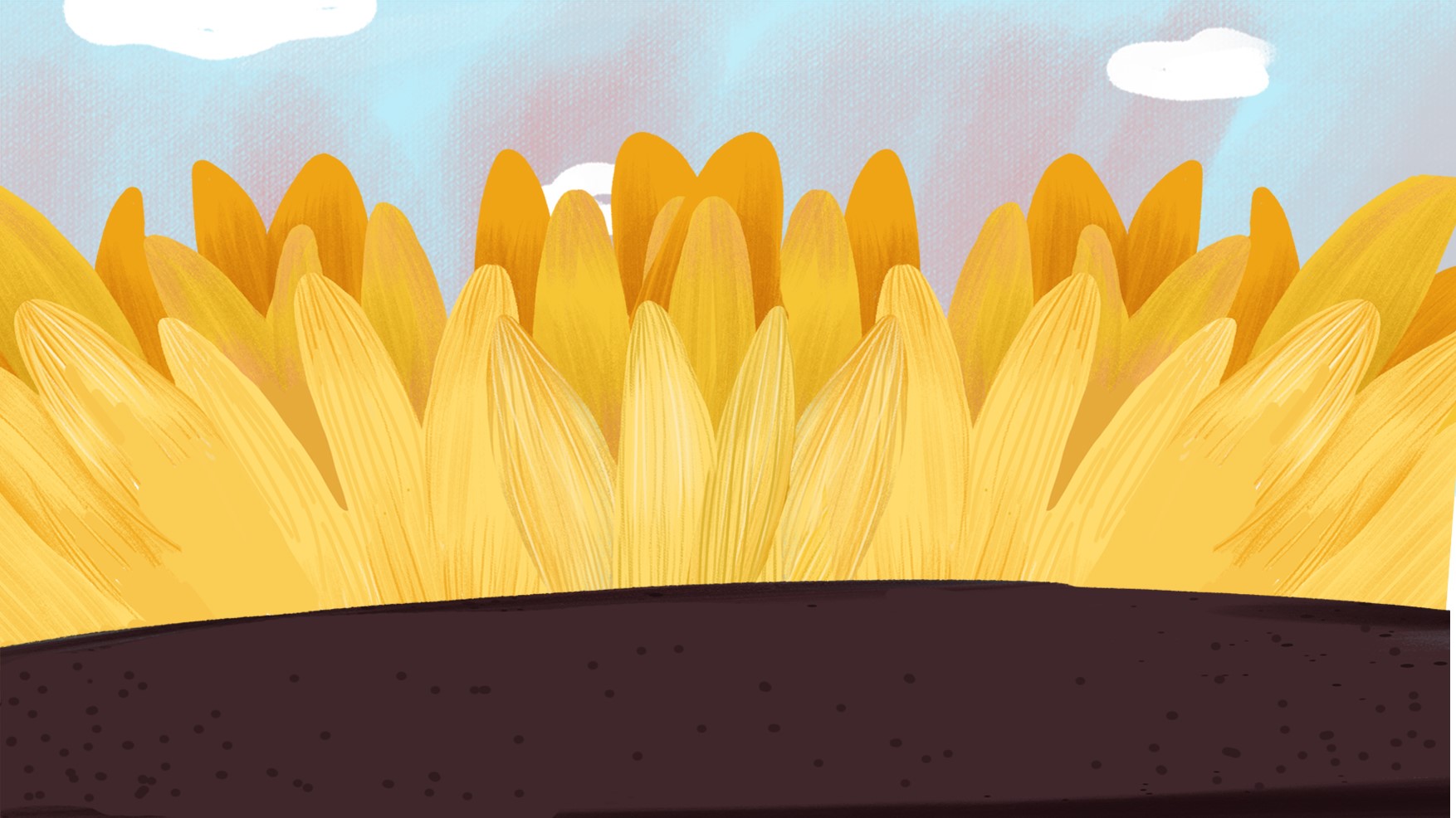 TẠM BIỆT
再见
小可爱
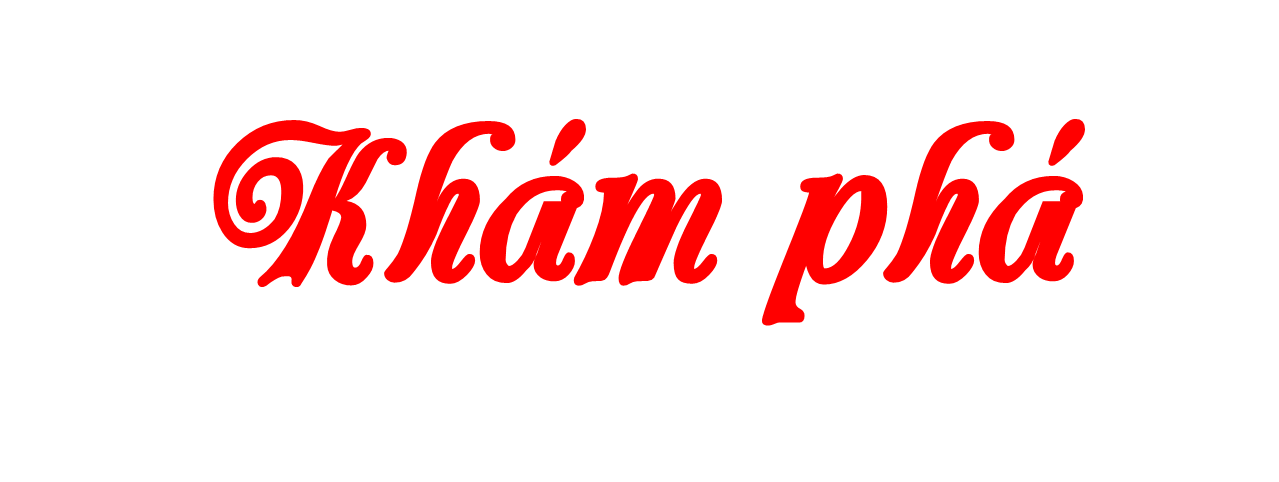 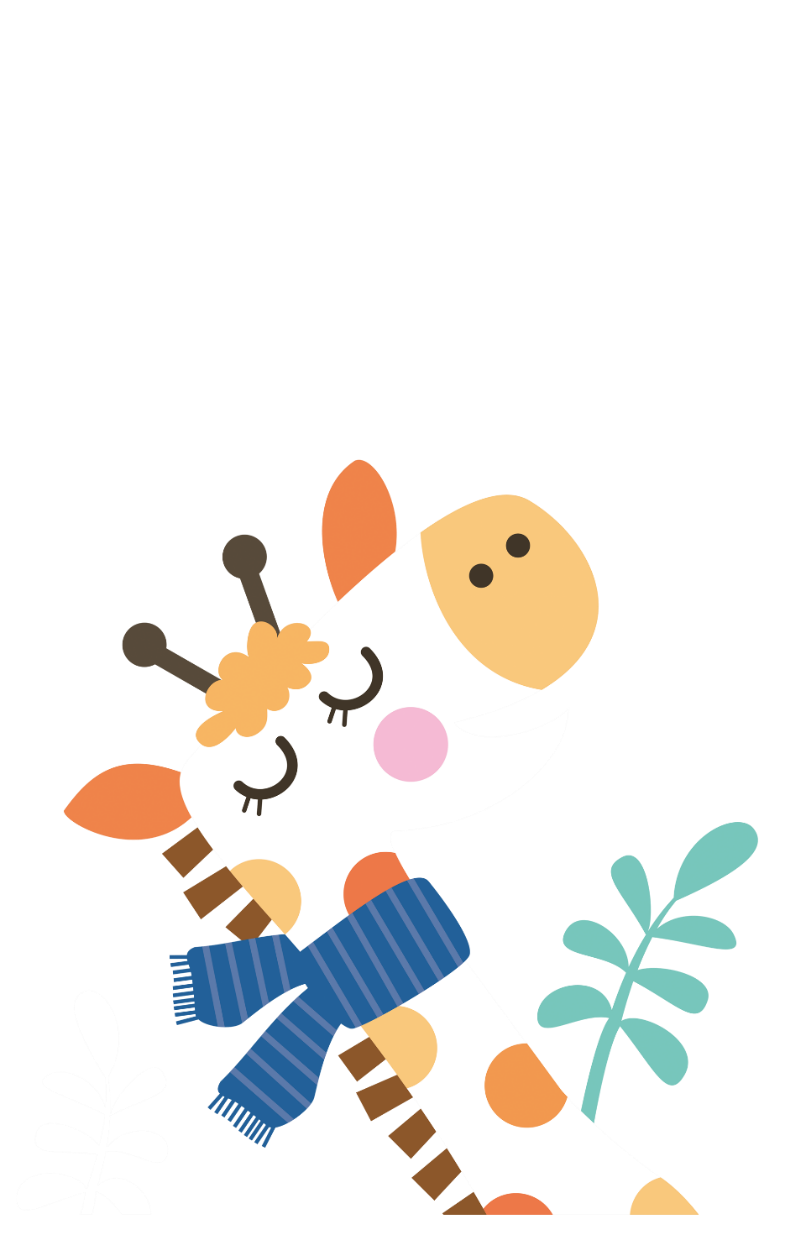 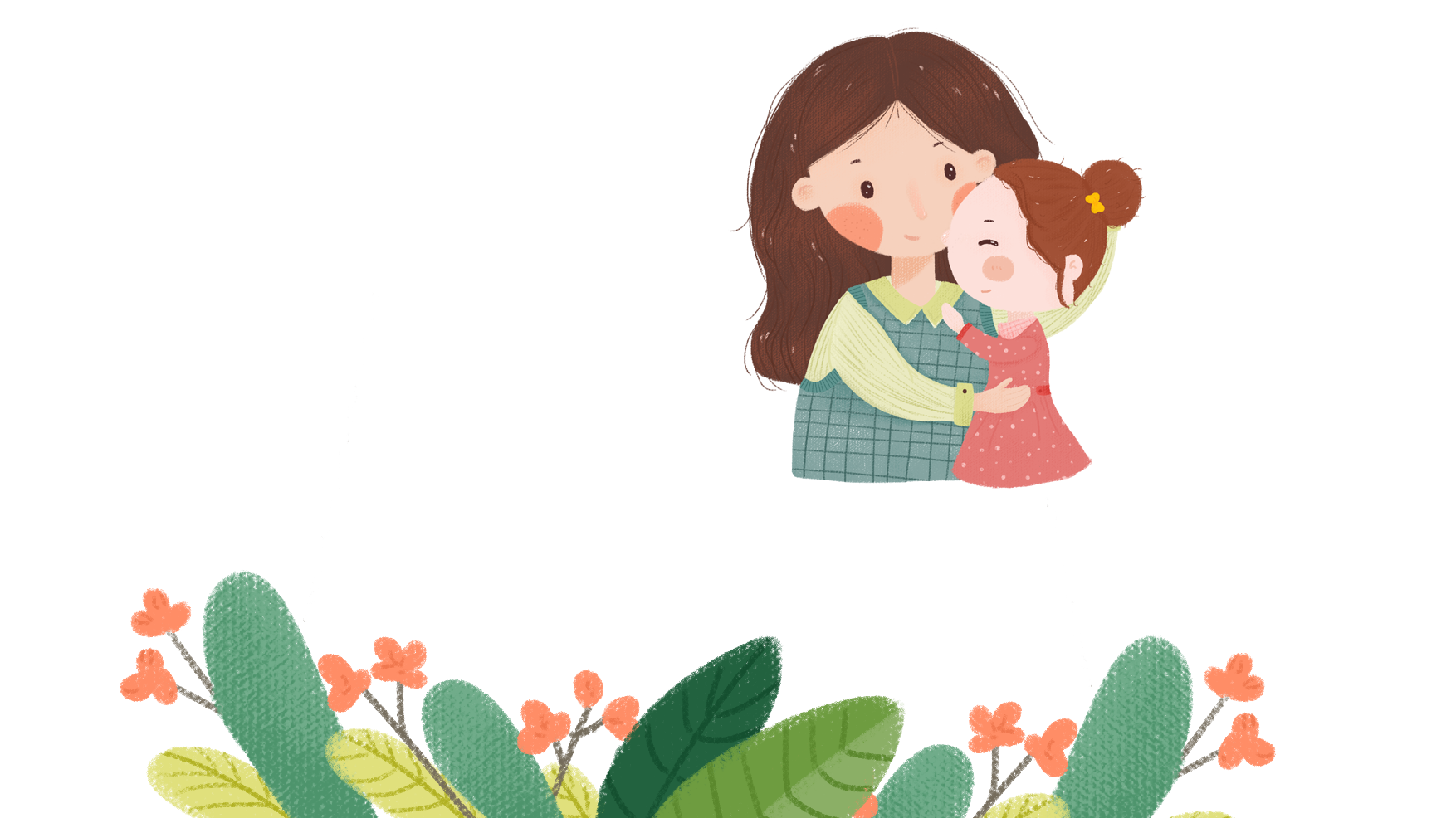 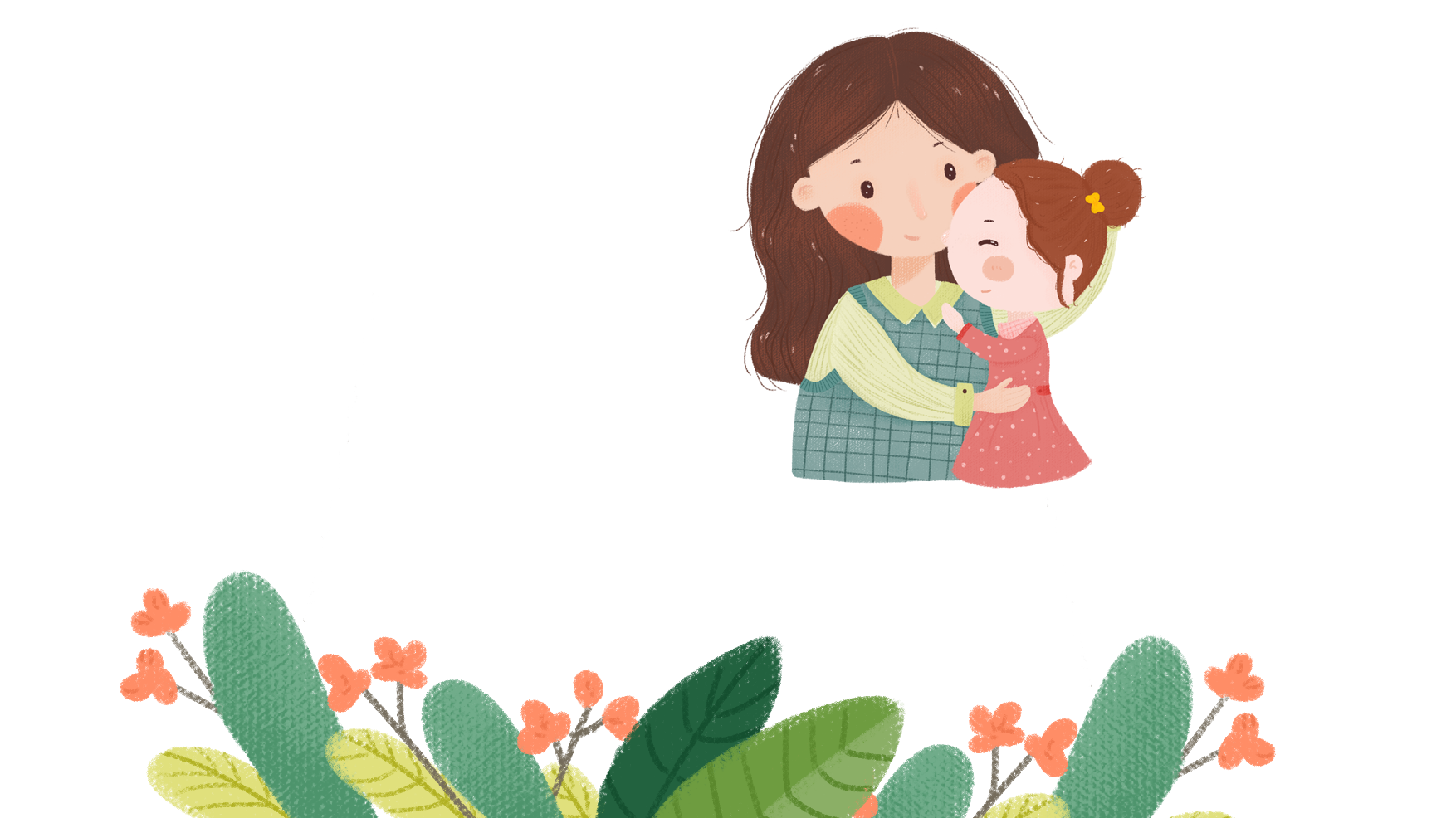 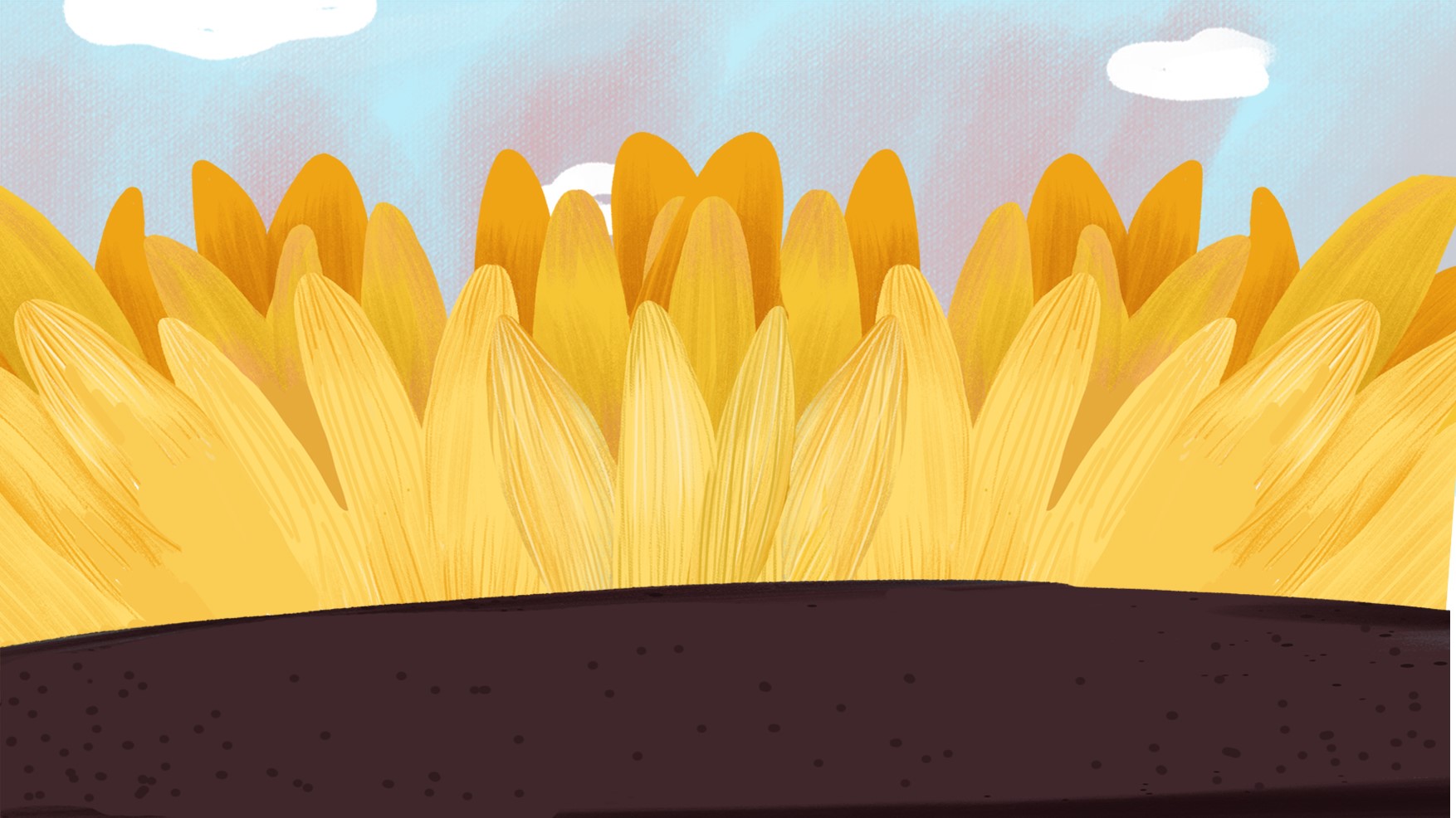 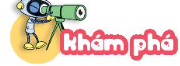 TẠM BIỆT
Một xưởng may có 10 450 m vải, người ta dùng số vải đó để may quần áo, mỗi bộ quần áo may hết 3 m vải. Hỏi may được nhiều nhất bao nhiêu bộ quần áo như vậy và còn thừa mấy mét vải?
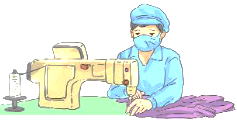 10 450 : 3 = ?
Muốn biết may được nhiều nhất bao nhiêu bộ quần áo như vậy và còn thừa mấy mét vải ta làm như thế nào?
TẠM BIỆT
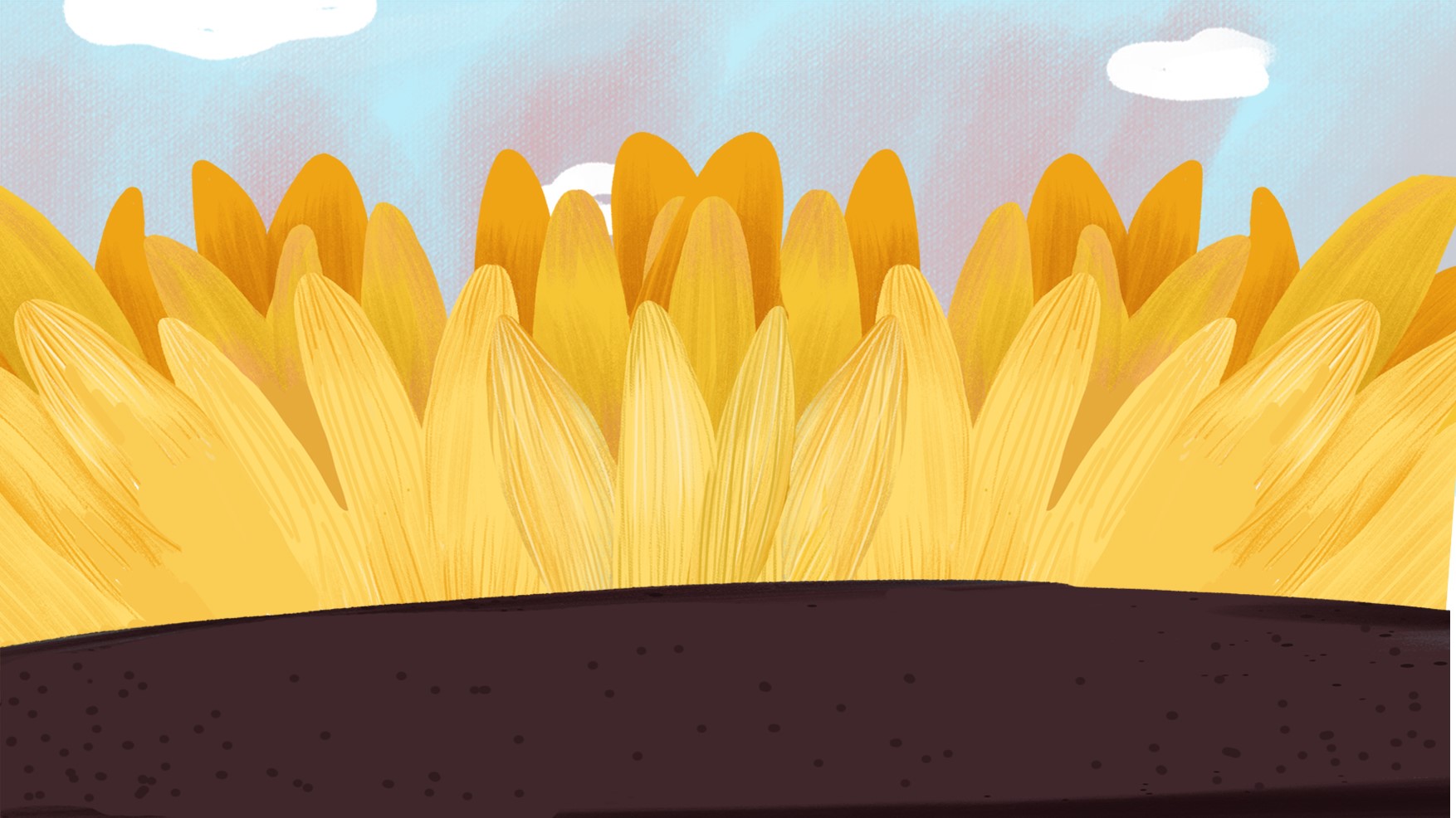 10 450 : 3 = ?
10 chia 3 được 3, viết 3.
3 nhân 3 bằng 9, 10 trừ 9 bằng 1.
10 450
3
1
4
4
8
3
2
5
3
Hạ 4, được 14; 14 chia 3 được 4, viết 4.
4 nhân 3 bằng 12 ,14 trừ 12 bằng 2.
1
0
1
Hạ 5, được 25, 25 chia 3 được 8, viết 8.
8 nhân 3 bằng 24, 25 trừ 24 bằng 1.
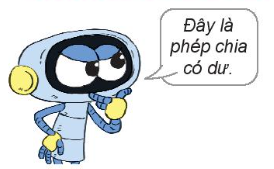 Hạ 0, được 10, 10 chia 3 được 3, viết 3.
3 nhân 3 bằng 9, 10 trừ 9 bằng 1.
10 450 : 3 = 3 483 dư 1
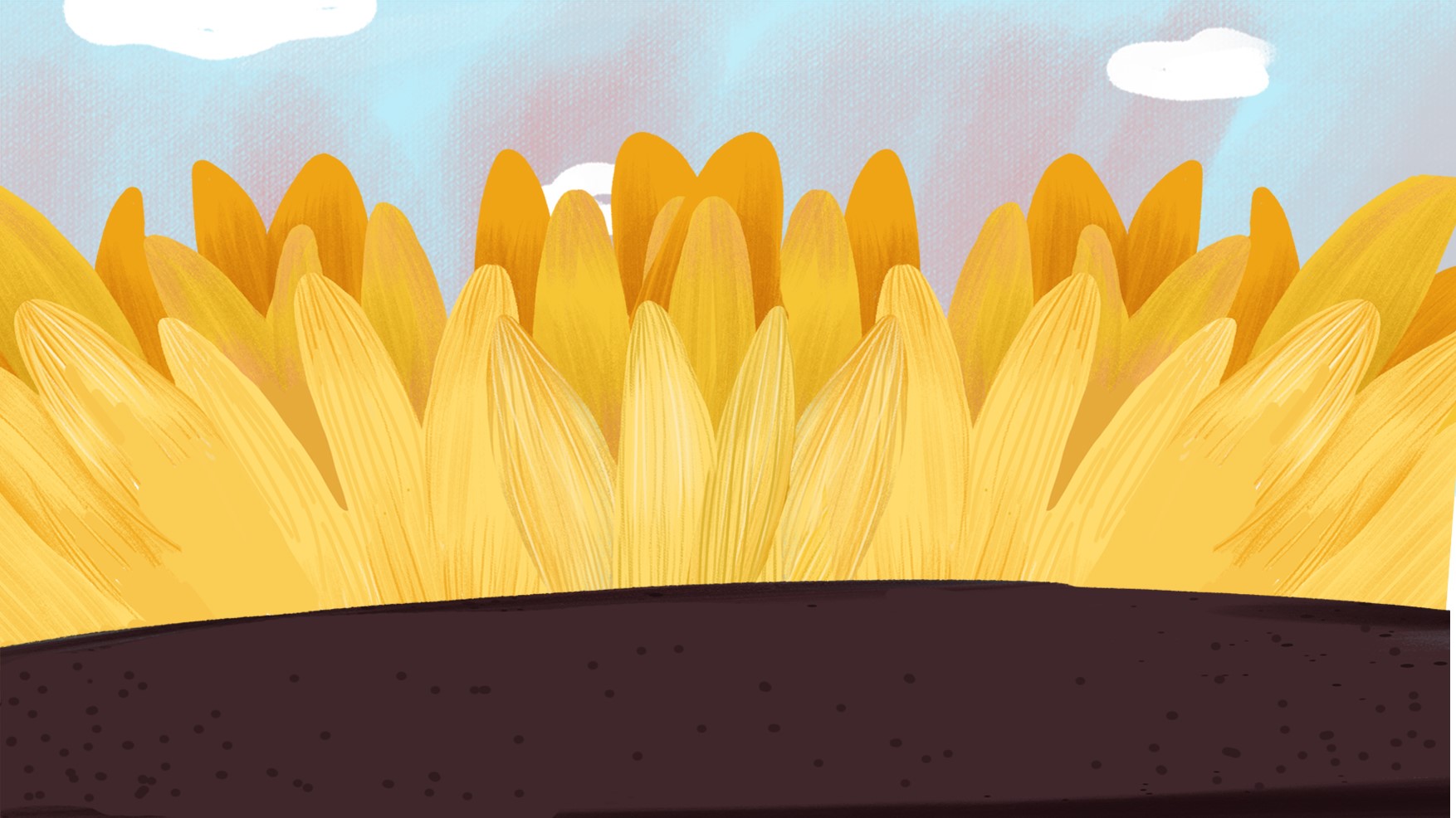 TẠM BIỆT
再见
小可爱
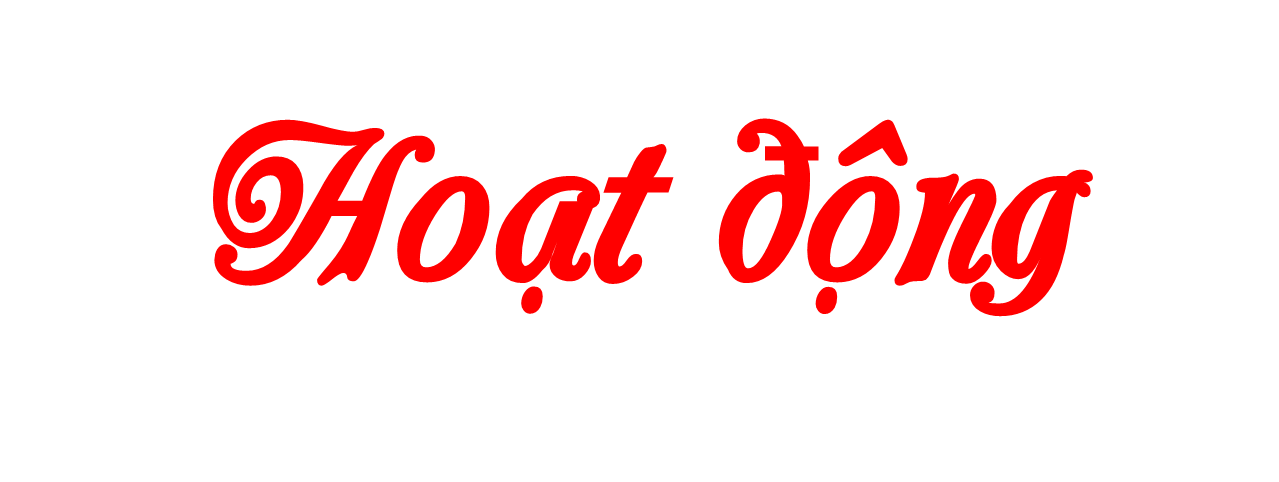 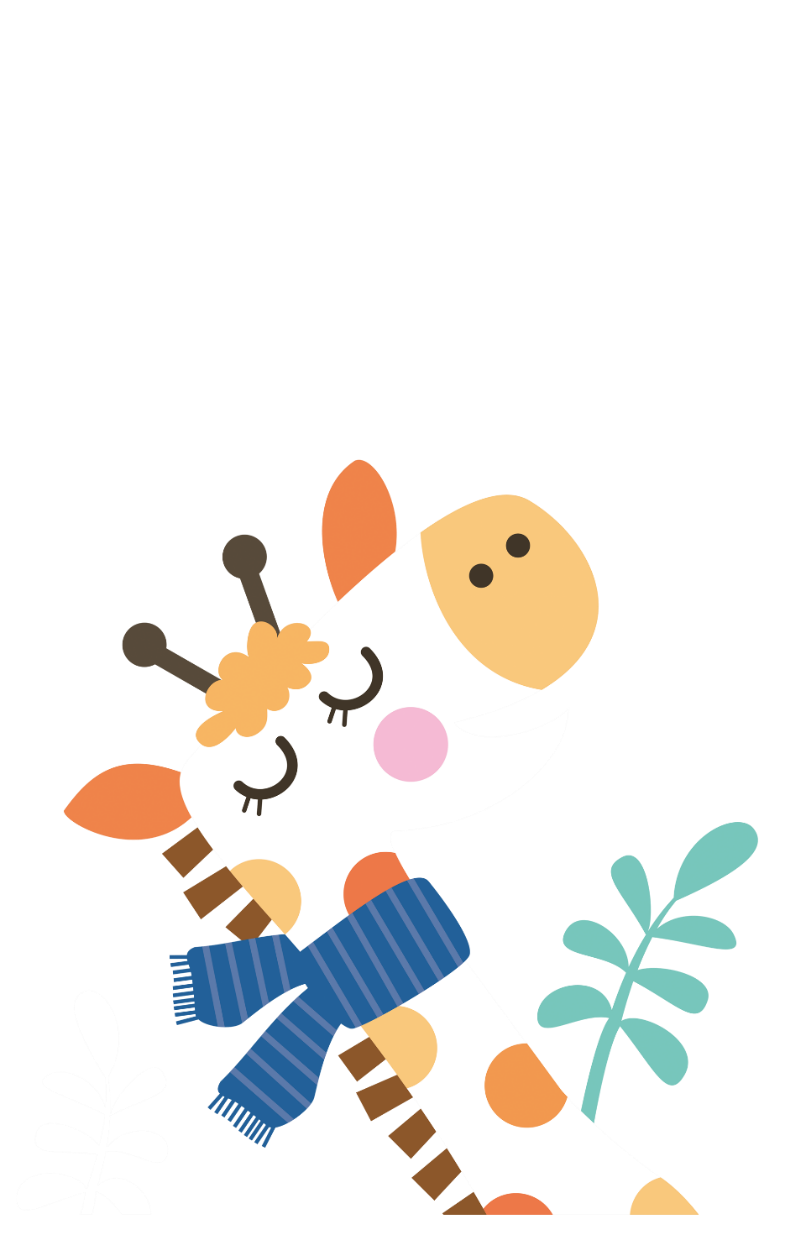 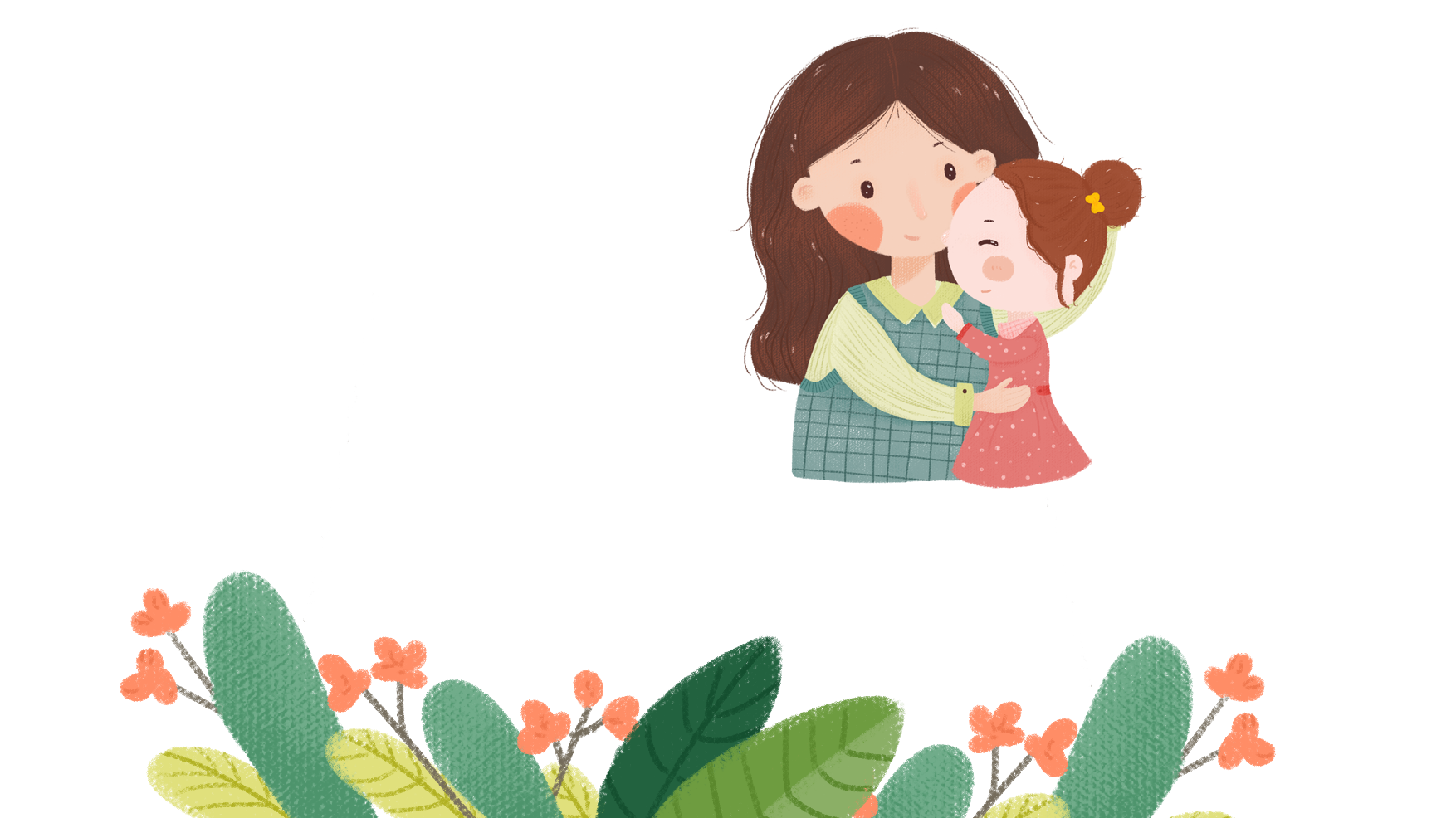 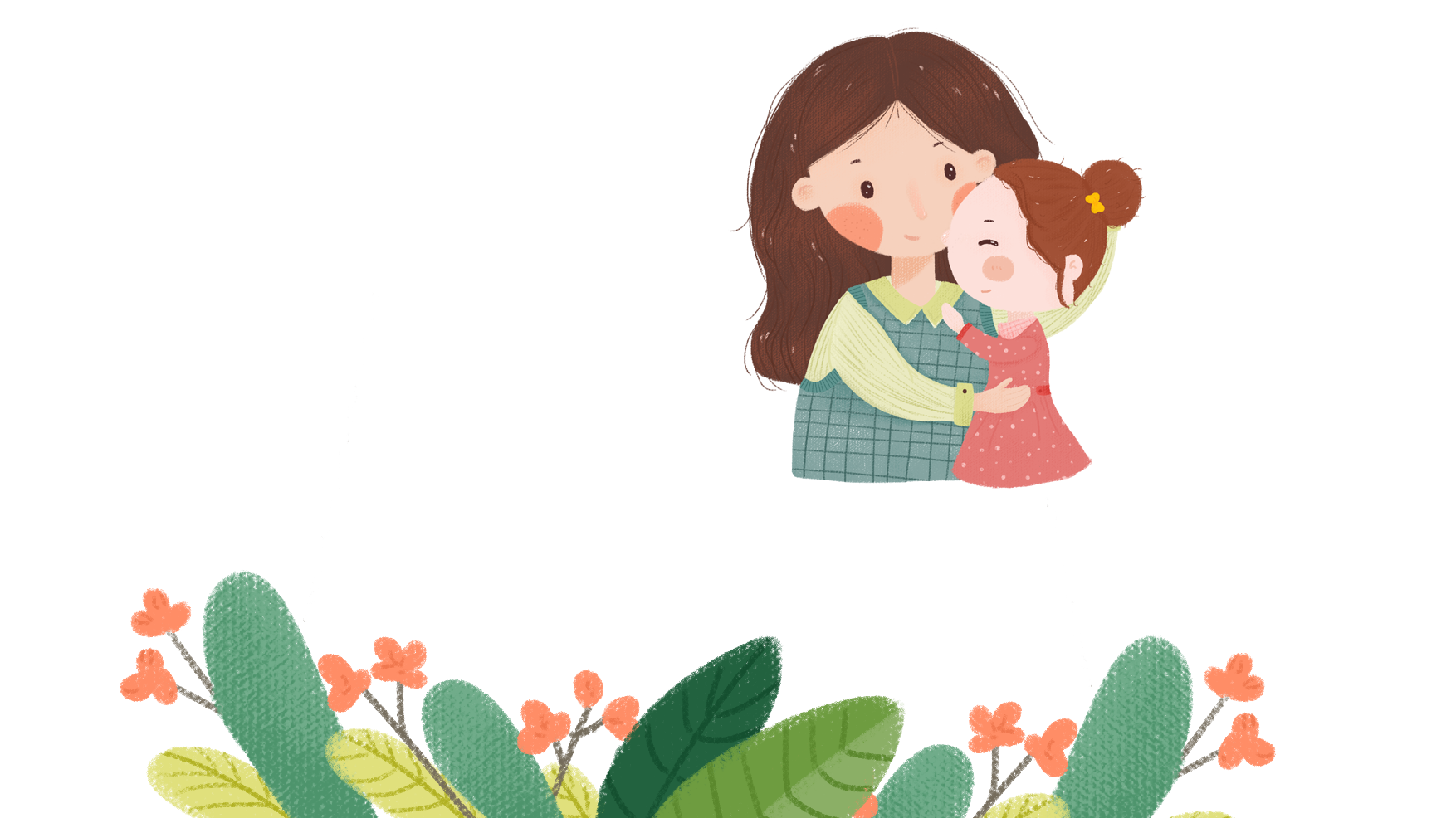 TẠM BIỆT
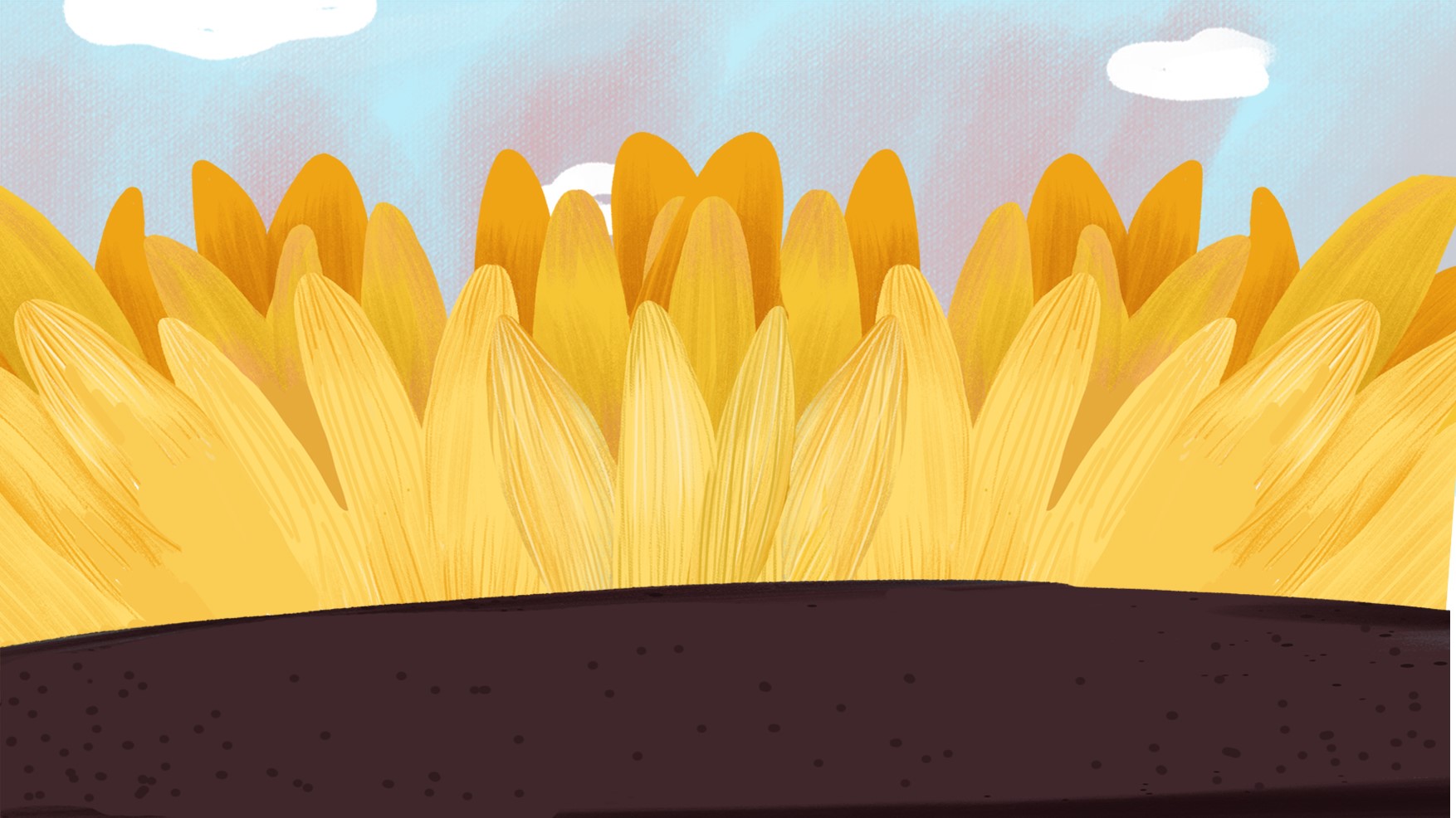 a) Tính
1
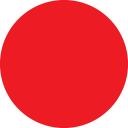 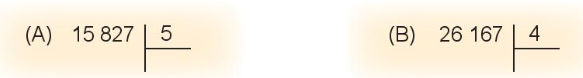 5
4
15 827
26 167
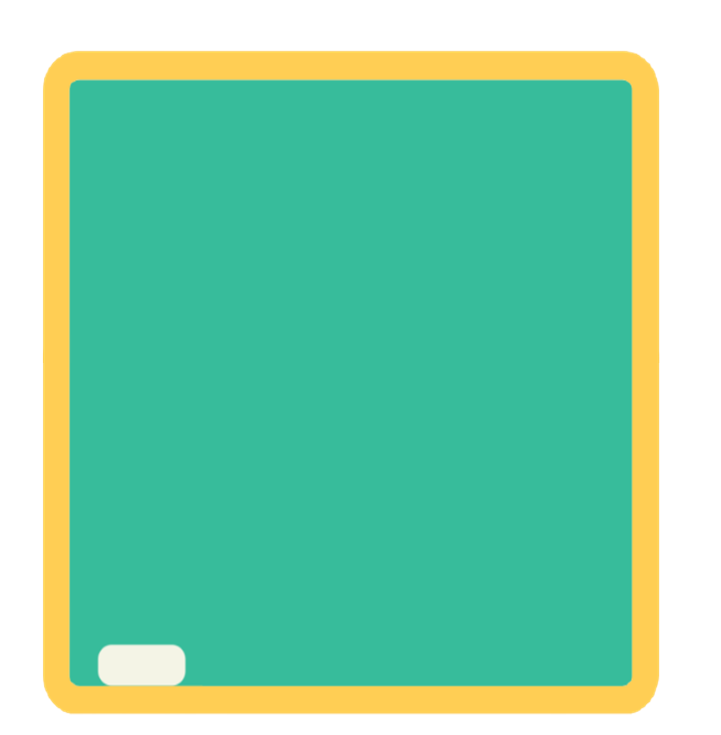 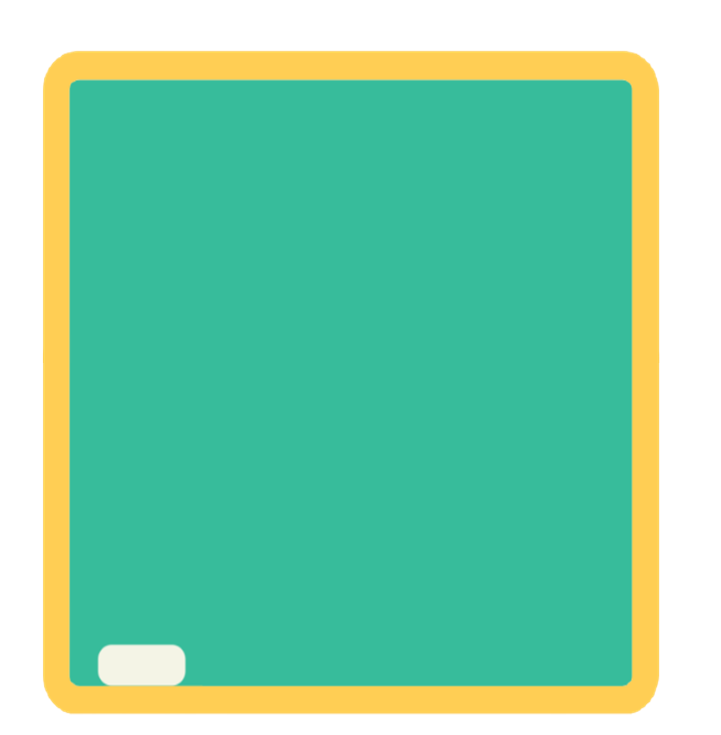 2
1
8
0
5
4
6
1
1
6
5
3
6
1
2
3
0
7
2
7
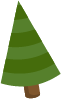 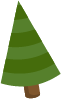 3
2
26 168 : 4 = 6 641 dư 2
15 827 : 5 = 3 165 dư 2
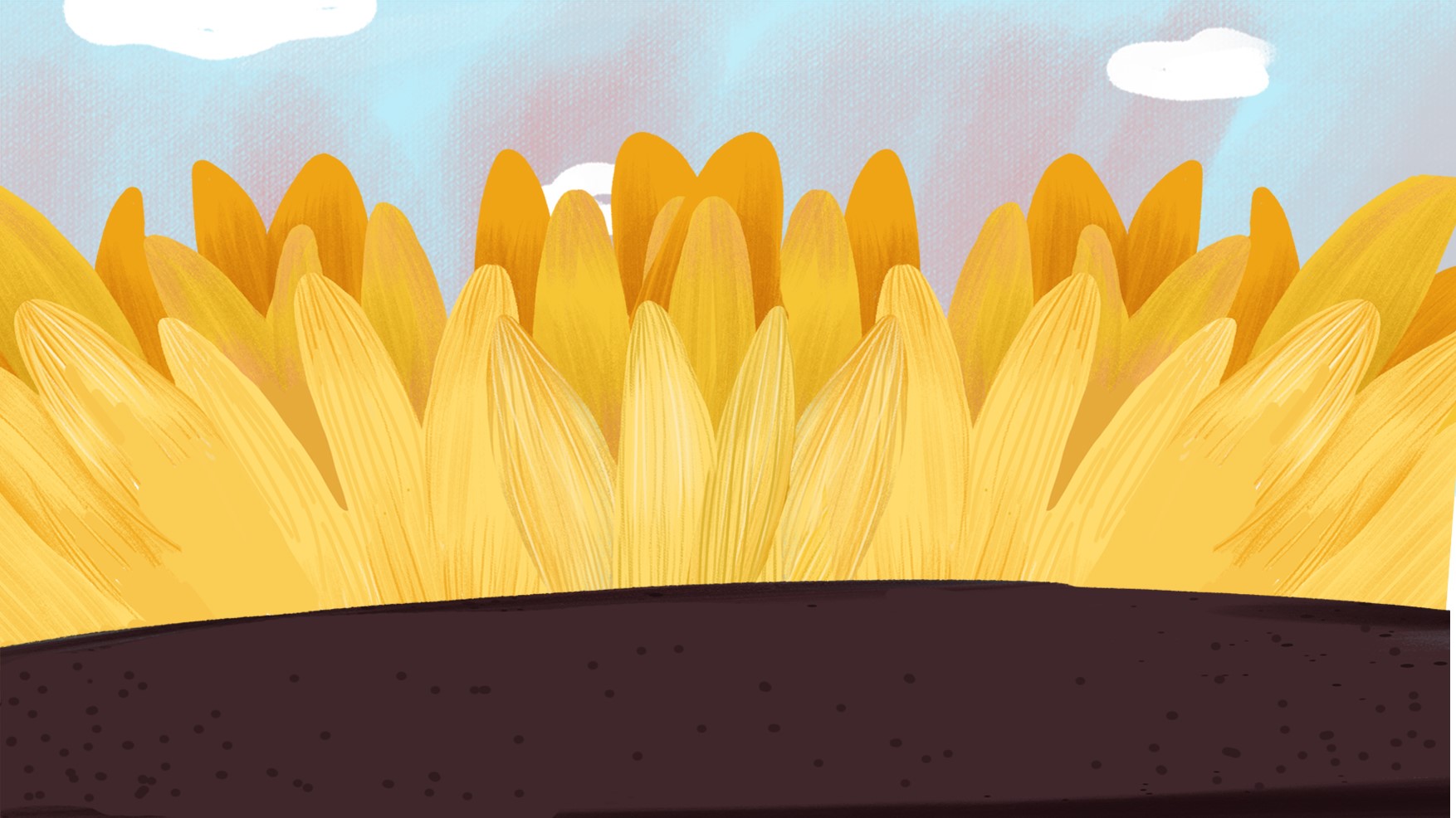 TẠM BIỆT
b) Số
1
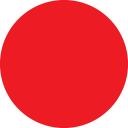 3 165
2
15 827
5
6 541
3
4
26 167
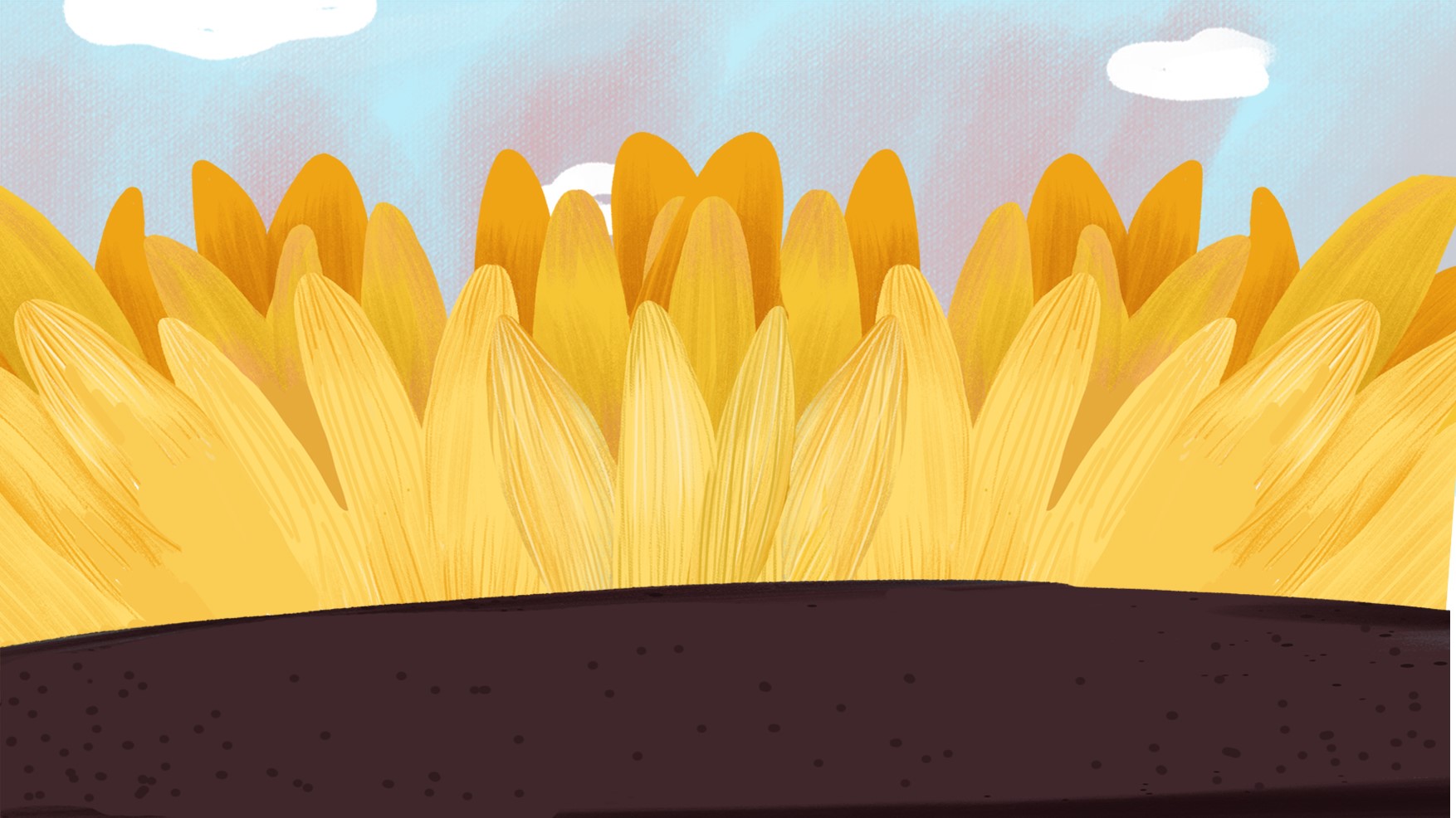 TẠM BIỆT
Đặt tính rồi tính
2
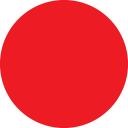 36 095 : 8
21 437 : 3
3
8
21 437
36 095
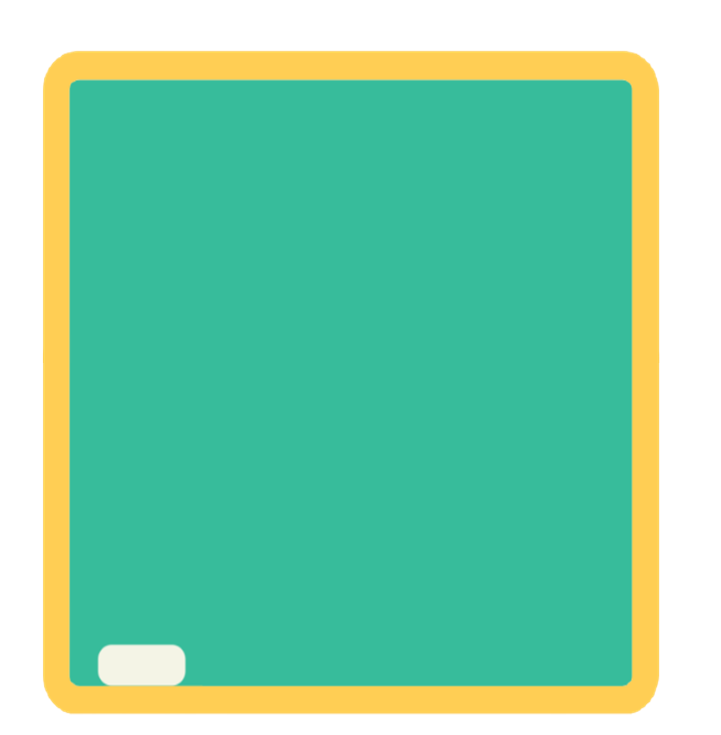 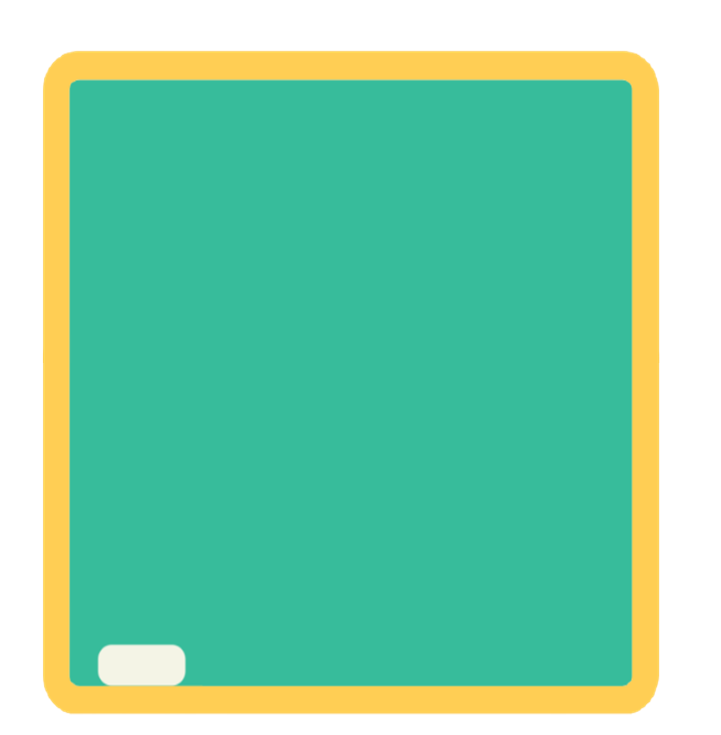 4
0
0
4
4
1
5
1
1
7
4
5
0
9
1
3
1
5
1
7
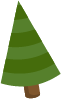 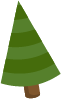 7
2
36 095 : 8 = 4 5 11 dư 7
21 437 : 3 = 7 145 dư 2
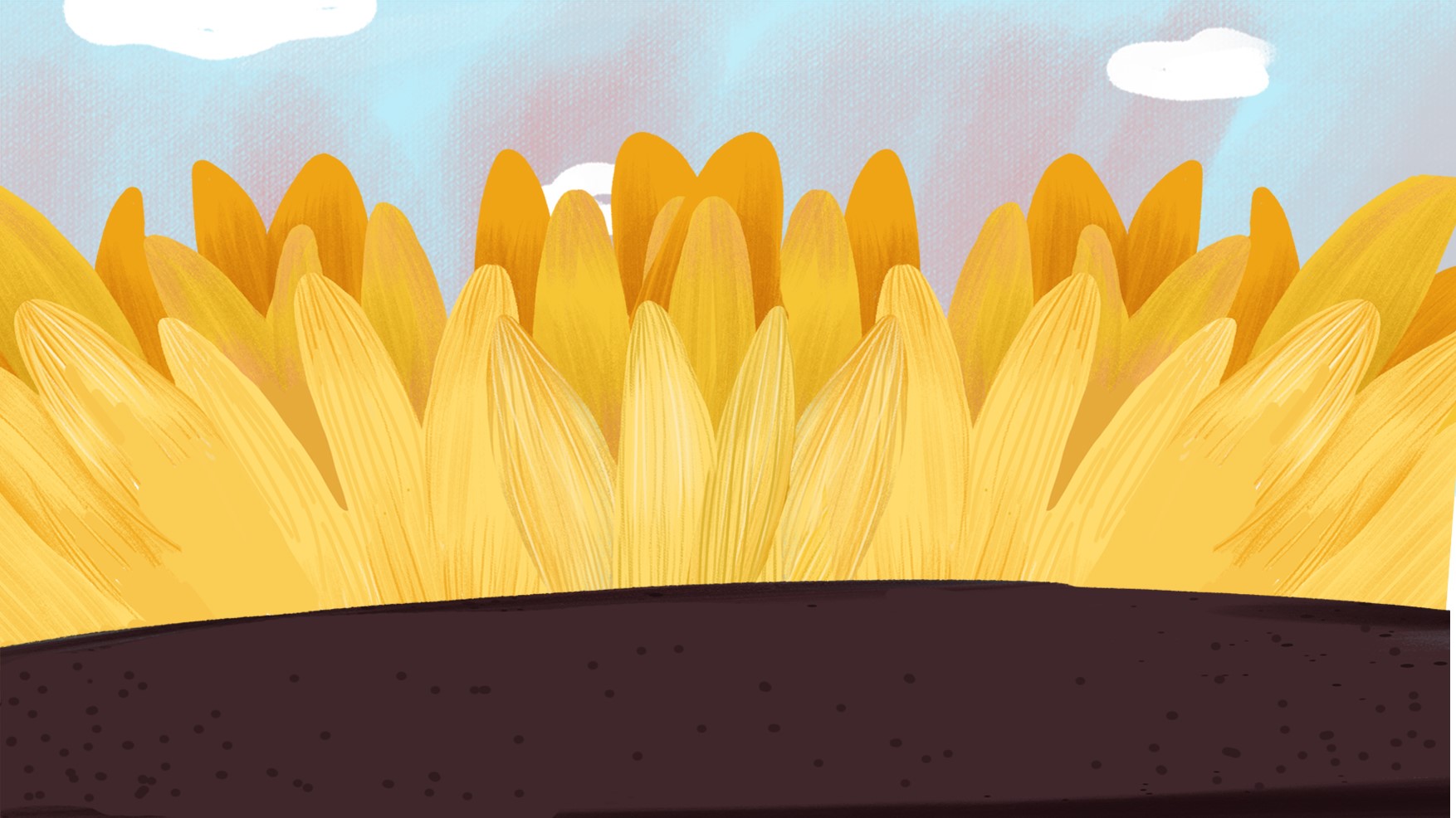 TẠM BIỆT
3
Có 10 243 viên thuốc, người ta đóng vào các vỉ, mỗi vỉ 8 viên thuốc. Hỏi đóng được nhiều nhất bao nhiêu vỉ thuốc và còn thừa ra mấy viên?
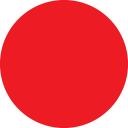 Bài giải:
            10 243 : 8 = 1 280 (dư 3)
Vậy đóng được nhiều nhất 1 280 vỉ thuốc và còn thừa ra 3 viên.
                   Đáp số:  1280 vỉ thuốc, thừa 3 viên.